Federal Regulatory  Legislative Updates
DEAC Fall Workshop
Scottsdale, Ariz.
October 24, 2022 

Brandon S. Sherman
1
Presenter Background
Brandon Sherman 
Practice and Experience 
Previous Experience: Senior Counsel to the Deputy Secretary 
Advises institutions on meeting U.S. Department of Education cybersecurity requirements 
Counsels clients on the rules and procedures related to federal financial aid, accreditation, Title IX, and transactional issues  
Contact Information
Bsherman@maynardcooper.com 
(202) 868-5925
Twelve Offices Coast to Coast
HIGHER EDUCATION PRACTICE
Maynard’s Higher Education Practice Group is deeply experienced and entrenched in all facets of regulatory issues that are important to institutions, investors, third-party servicers and accrediting agencies.
LEGAL DISCLAIMER
The purpose of this presentation is to provide news and information on legal and regulatory issues, and all content provided is for informational purposes only.  It should not be considered legal advice.
The transmission of information from this presentation does not establish an attorney-client relationship with the participant or reader.  The participant or reader should not act on the information contained in this presentation or any accompanying materials without first consulting retained legal counsel.
If you desire legal advice for a particular situation, you should consult an attorney.
TOPICS
Accreditation 
Negotiated Rulemaking 
U.S. Department of Education Updates 
Congress 
Cybersecurity 
Federal Trade Commission
U.S. Department of Education
Key Staff:   
Secretary of Education: Miguel Cardona
Under Secretary: James Kvaal
Deputy Under Secretary: Ben Miller
Chief Operating Officer, Federal Student Aid: Richard Cordray
Assistant Secretary for Postsecondary Education: Nasser Paydar 
Assistant Secretary for Civil Rights: Catherine Lhamon




Jun 16, Jkt 256001 PO 00000 N1 lotter on DSK11XQN23PROD with NOTICES1
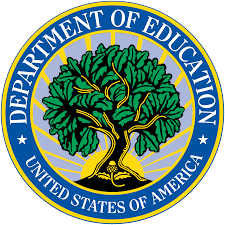 Policy Shift
Focus on student debt, student outcomes, equity, and accountability issues
Policy changes through rulemaking, guidance, and litigation 
Enforcement is a priority for FSA 
Accreditation-Return to the regional/national accreditor distinction
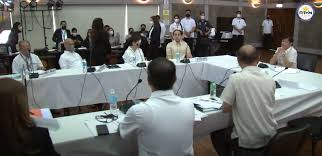 Accreditation
9
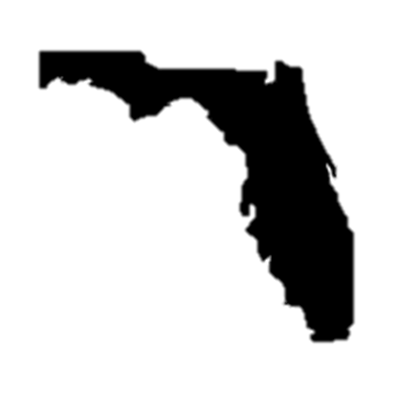 Florida and Accreditation
Florida -SB 7044: 
The bill prohibits a public postsecondary institution from being accredited by the same accrediting agency or association for consecutive accreditation cycles. 
Institutions must seek accreditation from identified regional accreditors and if they are denied by the regional accreditor, they may seek accreditation from any USDOE-approved accreditor that is different from their current accreditor.
The bill authorizes a public postsecondary institution to remain with its current accrediting agency or association if the institution is not granted candidacy by an accrediting agency or association before its next reaffirmation or fifth-year review date.
“Prior to this legislation, accrediting agencies had a monopoly on Florida colleges and universities and were able to hold a hand over the operations of educational institutions and remove objectivity from the process.” Press release from Gov. Ron DeSantis.
ED Accreditation
Accrediting Council for Independent Colleges and Schools (“ACICS”) 
On December 12, 2016, Secretary King terminated ACICS’s recognition
The decision was reversed by Secretary DeVos, granting the agency one year to come into compliance with the recognition criteria
Secretary DeVos concluded that the previous administration did not consider the full record
On June 2, 2021, the SDO terminated ACICS’s recognition 
The SDO found that ACICS failed to meet the recognition criteria relating to accreditation standards, application of standards in reaching an accreditation decision, ensuring consistency in decision-making, and monitoring and reevaluation of accreditation institutions
ED Accreditation
Accrediting Council for Independent Colleges and Schools (“ACICS”)  
On Aug. 19, 2022, the Deputy Secretary denied ACICS’s appeal. 
As a result, ACICS’s recognition was terminated.
On September 6, 2022, ACICS announced that they will be shutting down by March 2024.
[Speaker Notes: Cardona made prejudicial statements]
Negotiated Rulemaking
13
Regulatory Process
Negotiated rulemaking
Under Negotiated Rulemaking procedures, when consensus is reached, ED is obligated to issue proposed regulations consistent with the agreement reached by the negotiators.
If even one negotiator objects, then consensus is not reached.
If consensus is not reached, ED is free to issue proposed regulations as it sees fit, including without regard to any position it took during negotiations.
Negotiated rulemaking
If consensus was reached, ED’s efforts hue closely to the agreed language. 
Once ED has worked out proposed regulations among its internal constituencies, it forwards the proposals to the Office of Management and Budget’s Office of Information and Regulatory Affairs (“OIRA”) for review.
A Little Background
Beginning in 2010, the Obama Administration issued a series of new regulations under the general heading of Program Integrity, including:
Gainful Employment
Misrepresentation
State Authorization
Incentive Compensation
In 2016, the Obama Administration issued revised Borrower Defense to Repayment (“BDR”) regulations.
A Little Background
Several of the Obama regulations were challenged in court.
Trump Administration set aside several of the Obama regulations and undertook its own rulemaking:
It delayed and ultimately canceled the Gainful Employment regulations.
It delayed the Obama BDR regulations until it was forced to implement them by the court in October 2018.
It issued new BDR regulations in 2019 that became effective on July 1, 2020.
It issued expanded Title IX regulations that became effective on August 14, 2020.
biden administration plans
The Biden Administration in early 2021 announced its intention to undertake new rulemaking in several key areas.
On May 17, 2021, the Department of Education’s Office for Civil Rights (“OCR”) announced that it would hold virtual hearings in the first step toward revising the Trump Administration’s Title IX regulations:
Because Title IX does not deal with federal student aid matters, it is not subject to Negotiated Rulemaking and therefore is outside the scope of this presentation.
biden administration plans
On May 24, 2021, ED announced that it would convene several Negotiated Rulemaking committees focusing on various issues centered on affordability, accountability and federal student loans.
ED also announced a series of hearings to help it settle on a list of specific topics to be covered in the rulemaking.
Negotiated rulemaking
Negotiated rule making
Effective at the earliest July 1, 2023:*
Total and Permanent Disability
Closed School Discharge
Eliminate Interest Capitalization
PSLF
Borrower Defense
Predispute Arbitration 
False Certification Discharge 
Change in Ownership 
90/10 Rule
* Per Master Calendar statutory requirements, a final rule must be published by November 1 in order to be effective July 1 of the following year.
Negotiated rule making
Effective at the earliest July 1, 2024:*
Gainful Employment
Factors of Financial Responsibility
Standards of Administrative Capability
Certification Procedures
Ability to Benefit
Income Driven Repayment
			

* Per Master Calendar statutory requirements, a final rule must be published by November 1 in order to be effective July 1 of the following year.
BORROWER DEFENSE TO REPAYMENT
ED released an unofficial version of the NPRM on July 6, 2022.
The official version of the NPRM was published in the Federal Register on July 13, 2022.
The official publication triggered a 30-day comment period.
BORROWER DEFENSE TO REPAYMENT
The proposal makes significant changes to the current regulations:
Applies a single set of standards to all BDR applications pending on or submitted after July 1, 2023, no matter when the loan was disbursed.
Re-establishes opportunity for ED to resolve claims as a group, including at the request of State Attorneys General and state licensing and authorizing agencies.
BORROWER DEFENSE TO REPAYMENT
Identifies categories of activities or events that would support a BDR claim:
Substantial misrepresentation
Substantial omissions of fact
Breach of contract
Aggressive or deceptive recruitment
Institution was subject to a final State or Federal court or administrative judgment or final ED action for one or more activities that would form the basis of a BDR complaint
Deems a misrepresentation to be substantial if a borrower relied on or could reasonably be expected to rely on it to the borrower’s detriment.
Presumes that a borrower reasonably relied on a misrepresentation.
BORROWER DEFENSE TO REPAYMENT
Prohibits aggressive and deceptive recruiting:
Can be conducted by the school, any of its representatives, or any person or entity with which the school has an agreement regarding the provision of educational, marketing, advertising, lead generation, recruiting, or admissions services.
Penalties for institutions found to have engaged in aggressive and deceptive recruiting could include the revocation of PPAs for provisionally certified schools and limitations or other adverse actions.
BORROWER DEFENSE TO REPAYMENT
Defines aggressive and deceptive recruiting as:
Demanding or pressuring applicants to make enrollment and loan decisions immediately, including on first day of contact
Falsely claiming that enrollment opportunities are limited
Taking advantage of applicants’ lack of knowledge about schools, programs and loans
Discouraging applicants from consulting friends or family prior to making enrollment or borrowing decisions
Failing to provide applicants with requested information about the program, costs, and the availability of aid
Obtaining applicant contact information through false means
Using abusive or threatening language toward applicant
Repeatedly contacting applicant who has requested no further contact
BORROWER DEFENSE TO REPAYMENT
Sets burden of proof for a BDR claim as preponderance of the evidence, or more likely than not
Does not establish a statute of limitations for BDR claims
Establishes timeline in which it must adjudicate a claim. If no decision rendered by the end of the timeline, the loans are “unenforceable”
Presumes that borrowers with approved BDR claims should receive full discharge of loan liabilities unless ED can rebut the presumption by a preponderance of the evidence
BORROWER DEFENSE TO REPAYMENT
Does not establish a right for institutions to appeal discharge decisions
Expands ED’s recoupment authority and establishes a recoupment process
Requires ED generally to commence proceedings to recoup discharged amounts from institutions within 6 years after the borrower’s last date of attendance at the institution, except this limitation does not apply if ED has notified the institution of the borrower’s BDR claims before the end of the 6-year period
DISPUTES, MANDATORY ARBITRATION AND CLASS ACTION WAIVERS
Prohibits required completion of any internal dispute resolution process prior to filing a complaint based on a BDR claim with an accreditor or applicable government agency.
Bans the use of mandatory pre-dispute arbitration agreements and class action waivers for any BDR claim for any Direct Loan recipients.
Requires institutions to file judicial and arbitration records related to BDR claims with ED that ED must publish in a central public database.
Closed school DISCHARGE
Eligibility – Any borrower enrolled on the date of the campus closure or at any time in the 180 days prior to closure who:
Did not complete the program at the closed school, or
Did not complete a teachout agreement at another school that was approved by the accrediting agency and, if applicable, the state regulatory agency
School – The main campus and any of its branches or additional locations
Closed school DISCHARGE
Closure Date – The date the Secretary determines the school stopped providing instruction in most of its programs
Allows ED to discharge loans for eligible borrowers without application
Expands list of exceptional circumstances justifying an extension of 180-day lookback period, including a host of regulatory and accreditation actions
Closed school DISCHARGE
Borrower chooses whether to participate in a teachout agreement or take discharge
Borrower remains eligible for discharge even if borrower completes the program at an institution outside of an approved teachout agreement
If borrower accepts but does not complete a teachout under an approved teachout agreement, ED will discharge the loan within one year of the borrower’s last day of attendance at the teachout school
FALSE CERTIFICATION DISCHARGE
Eligibility - Borrower who is not a high school graduate or the equivalent is eligible for discharge if the school:
Falsified the borrower’s high school graduation status
Falsified the borrower’s high school diploma
Referred the borrower to a third party to obtain a falsified high school diploma
Streamlines and simplifies the process for seeking such discharges
May grant a false certification discharge without an application due to falsification of Satisfactory Academic Progress for all loans.
90/10 Rule & Changes in Ownership
ED released an unofficial version of the NPRM on July 26, 2022.
The official publication triggered a 30-day comment period.
On October 19, 2022, the Office of Management and Budget concluded its review of the final rule.
The final rule is expected to be published in the coming days.
90/10 Rule
Includes other sources of federal revenue, in addition to title IV revenue from the Department in the calculation that proprietary institutions make to determine if they are in compliance with the 90/10 rule. 
The proposed rule does not define in regulation the phrase “Federal educational assistance funds.”
Instead, the Department would publish a list of such programs in the Federal Register and notify institutions as needed.
Institutional and Programmatic Eligibility Committee
Change of Ownership 
Revises the existing definition of “nonprofit institution” to clarify that no part of net earnings may benefit a natural person or private entity
Requires an institution to seek a preliminary review of a proposed change in ownership transaction no later than 90 days before the transaction occurs
Increases the reporting requirements in instances that a change in ownership does not constitute a change of control
Institutional and Programmatic Eligibility Committee
Administrative Capability:
To provide adequate career services
To make reasonable efforts to provide students with clinical or externship opportunities required for completion of a credential or licensure in the recognized occupation
To not engage in misrepresentation or aggressive recruitment
Institutional and Programmatic Eligibility Committee
Gainful Employment: 
To re-establish and update the 2014 GE regulations and include:
A new earnings threshold metric
Modifications to both the numerator and dominator of the eligibility equation
Eliminates an institution’s ability to challenge or appeal data
Changes to the CIP Code classification used to determine programs
Financial Responsibility: 
To revise the set of conditions that automatically requires the posting of financial protection
To revise the set of conditions that may require the posting of financial protection
Including accreditor actions 
To clarify that the Department may independently assess whether the auditor’s concerns have been addressed or whether the opinion of doubt reflects a lack of financial responsibility
U.S. Department of Education Updates
41
Title IX
Title IX of the Education Amendments of 1972 (“Title IX”)
NPRM issued on June 23, 2022
The proposed rule: 
Would not require a live hearing for evaluating evidence
Would permit the “single-investigator” model
Would not require cross-examination by the parties for this purpose but would permit a postsecondary institution to use cross-examination if it so chooses or is required to by law
Would clarify that Title IX’s protections against discrimination based on sex apply to discrimination based on sexual orientation and gender identity.
Would clarify that Title IX’s prohibition of discrimination based on sex includes protections against discrimination based on sex stereotypes and pregnancy.
Student debt
Student debt relief 
Student loan payment “pause period” extended to January 1, 2023
Sweet v. Cardona
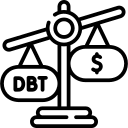 Other ED Announcements
PPA signature requirement 
Other expected regulatory changes: 
Family Educational Rights and Privacy Act (“FERPA”) 
Religious Liberty and Free Inquiry Rule 
Workforce Innovation and Opportunity Act (“WIOA”)
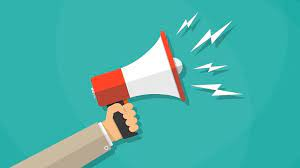 Congress
45
Congress
The Build Back America Better Act (H.R. 5376) 
HEA reauthorization 
Potential impact of the November election
Cybersecurity
47
glba overview
GLBA applies to the handling of “customer information” by financial institutions. 
GLBA applies to entities engaged in “financial activities”
Postsecondary institutions are considered financial institutions by the FTC
GLBA is enforced by the FTC for non-banking financial institutions  
PPAs have a GLBA compliance requirement
Revised glba
Changes to GLBA
The updated rule requires a financial institution to: 
Prepare a written risk assessment
Design and implement safeguards to control risks
Designate a qualified individual responsible for overseeing and implementing a financial institution’s information security program
Submit an information security report in writing, regularly and at least annually, to a financial institution’s board of directors
All new requirements must be implemented by December 9, 2022

16 C.F.R. Part 314
Federal Trade Commission
50
Federal trade commission
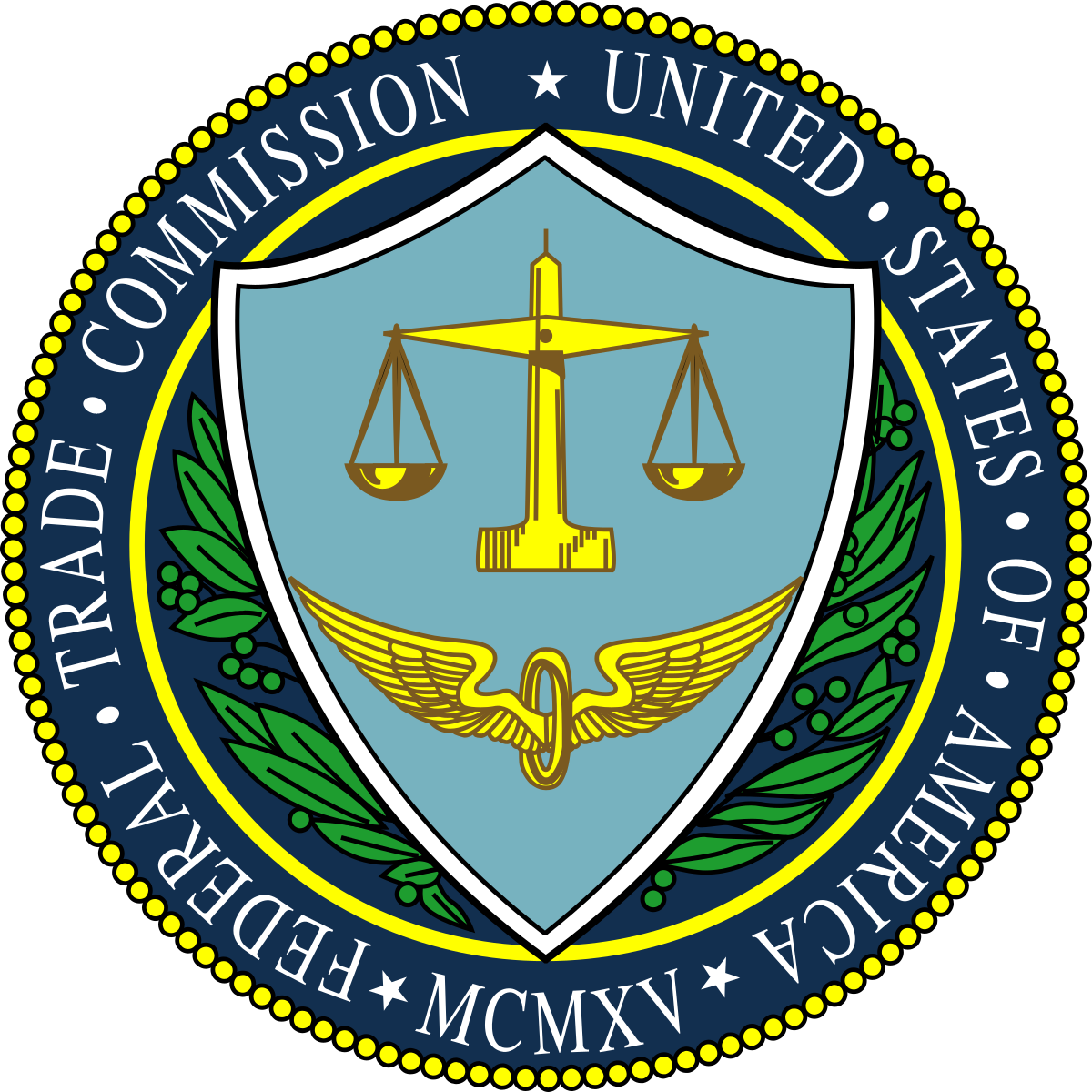 The FTC enforces section 5(a) of the FTC Act, 15 U.S.C. § 45(a), which prohibits unfair or deceptive acts or practices in or affecting commerce
“Deceptive” practices are defined in the FTC’s Policy Statement on Deception as involving a material representation, omission or practice that is likely to mislead a consumer acting reasonably in the circumstances
“The FTC has broad authority to target unfair and deceptive practices in the for-profit school sector, but its approach has varied over the years”  (former FTC Commissioner Rohit Chopra)
[Speaker Notes: Brandon]
SECTION 5 AUTHORITY
Under section 5 of the Federal Trade Commission Act, the FTC can seek civil penalties if it proves that:
The company knew the conduct was unfair or deceptive in violation of the FTC Act; and 
The FTC had already issued a written decision that such conduct is unfair or deceptive.
[Speaker Notes: Brandon]
New approach
In October 2021, the FTC announced that it is making a number of critical changes to its approach to address “the rampant abuse of students, veterans, their families, and taxpayers” by for-profit colleges
CHANGES INCLUDE: 
The FTC is resurrecting its Penalty Offense Authority, found in section 5 of the FTC Act.
“FTC will be enhancing its enforcement cooperation with other oversight agencies.”
 “FTC investigations can assist the Department of Education in taking additional administrative actions against those that violate the law”
Prohibited practices
The FTC determined that the following acts or practices are deceptive or unfair and, thus, are unlawful under Section 5 of the Federal Trade Commission Act:
To misrepresent the demand for people who have graduated from, or completed courses at, a specific institution; 
To misrepresent graduates’ employment prospects, the ease with which they’ll be able to get a job, or the employment opportunities in any field in which a course of instruction is offered;
To misrepresent the types of jobs available to graduates or for which they would be qualified;
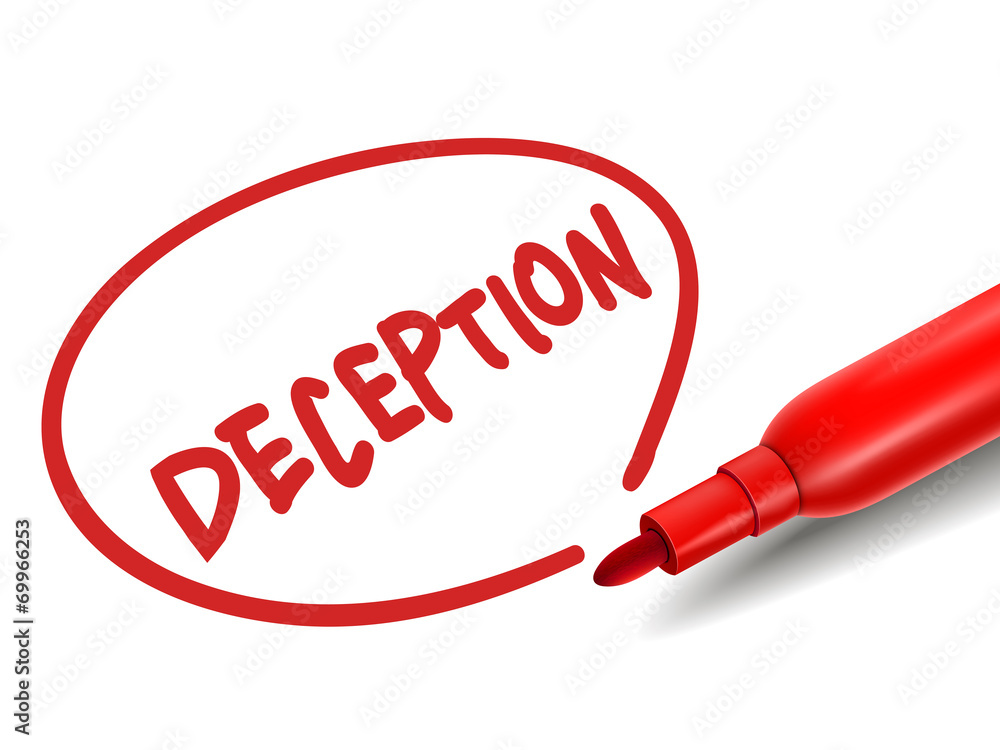 Prohibited practices
The FTC determined that the following acts or practices are deceptive or unfair and, thus, are unlawful under Section 5 of the Federal Trade Commission Act:
To misrepresent the number or percentage of people attending any course or completing any program or degree who have obtained employment, or the field or nature of that employment;
To misrepresent how much grads will or may earn;
To misrepresent the qualifications necessary to get jobs in the fields for which an institution offers training, including whether experience or additional education is required or advantageous; and
To misrepresent the institution’s capabilities for helping students find employment or the assistance actually given to grads, including the existence of job placement services.
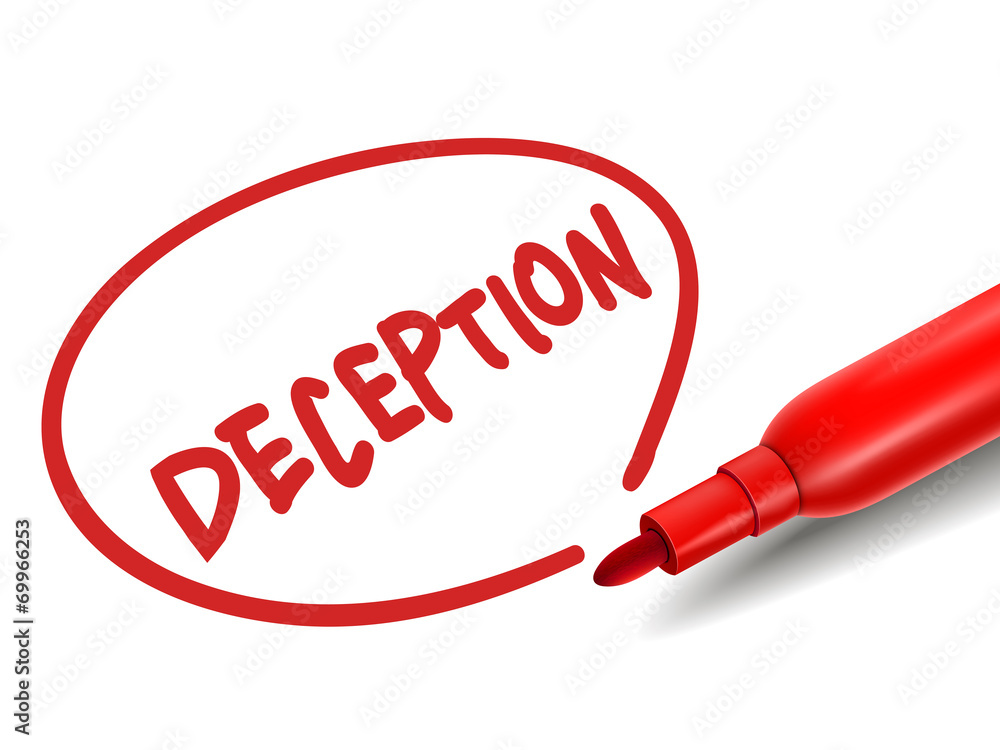 Actions to take Now
Gather and evaluate any materials in which claims are made about the demand for, or outcomes of, graduates.
Focus is on publicly available information. 
Don’t forget lead aggregators and marketing agencies!
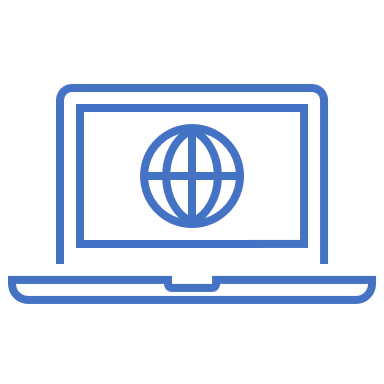 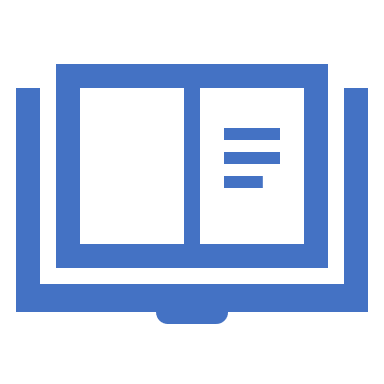 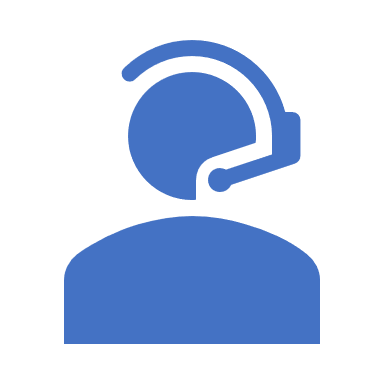 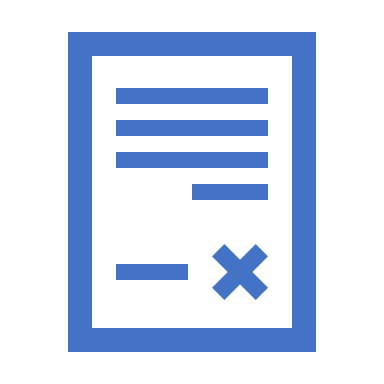 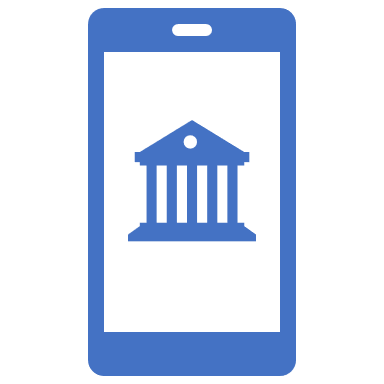 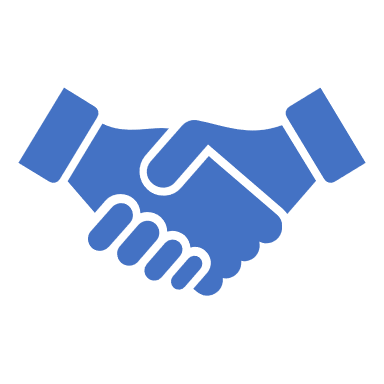 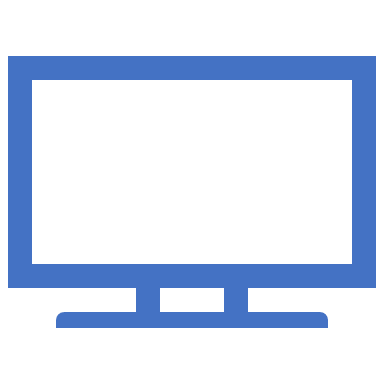 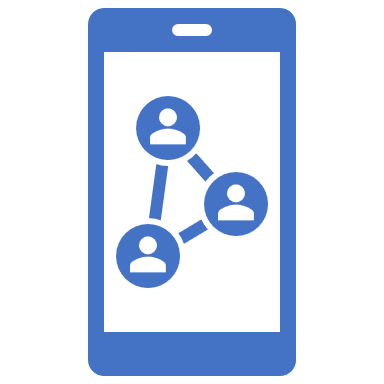 [Speaker Notes: Roger]
RESOURCES
Borrower Defense to Repayment NPRM (7-13-22)
ED Press Release (7-6-22)
ED Fact Sheet 
FTC Vocational School Guides:
https://www.ftc.gov/sites/default/files/documents/federal_register_notices/2013/11/131118vocationalschools.pdf 
FTC Digital Advertising Disclosure Guidelines:
https://www.ftc.gov/sites/default/files/attachments/press-releases/ftc-staff-revises-online-advertising-disclosure-guidelines/130312dotcomdisclosures.pdf
QUESTIONS?
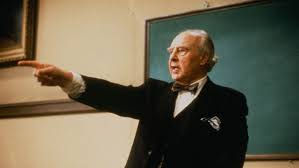 Contact information
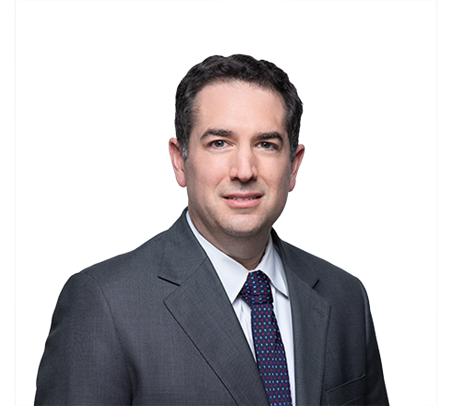 202.868.5925
bsherman@maynardcooper.com
THANK YOU